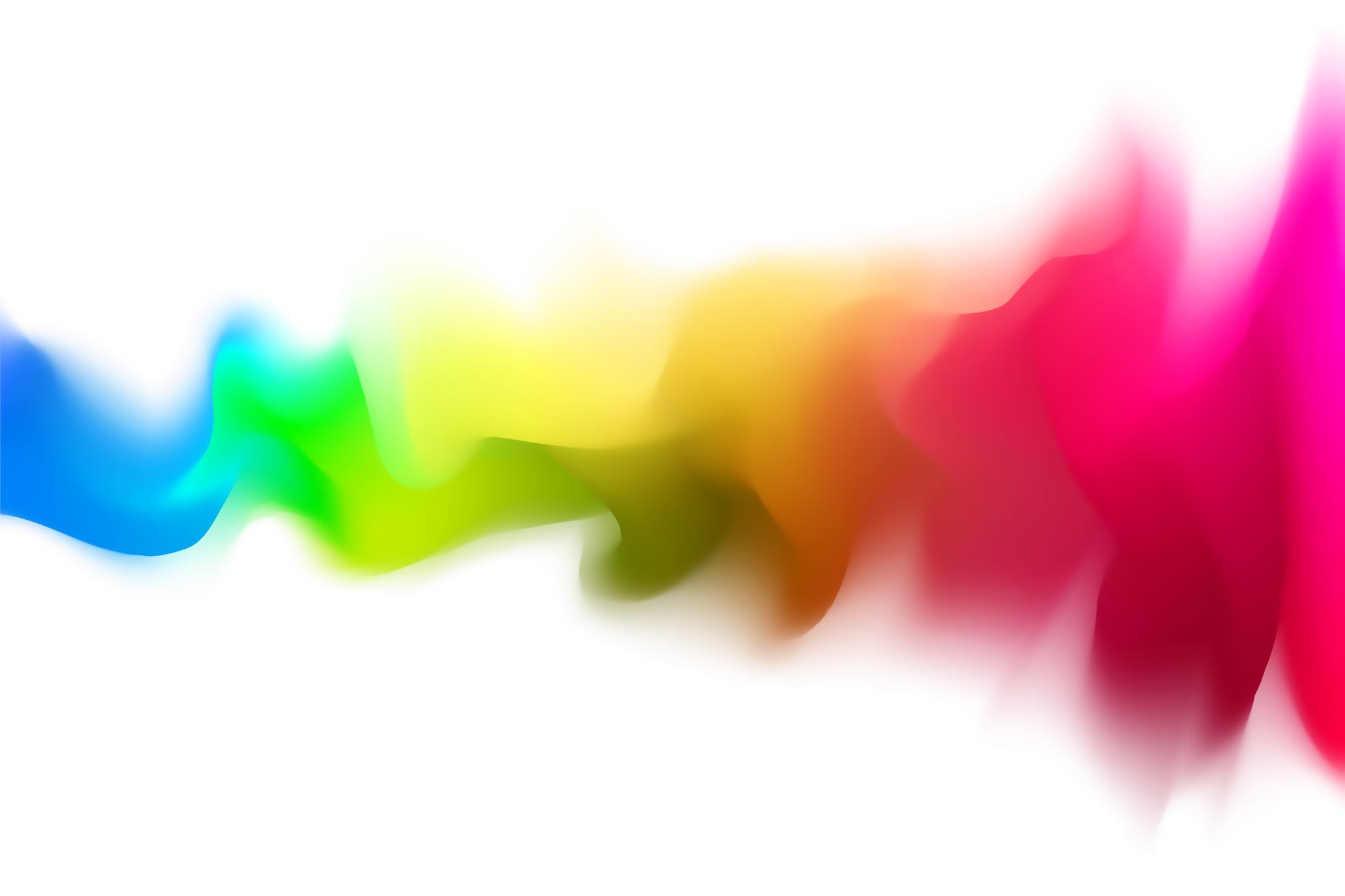 TŘÍDNÍ SCHŮZKY14. září 2023
VYUČUJÍCÍ
Hv: Mgr. Miroslava Kadeřábková
M: Mgr. Tereza Michálková
Čj, Aj, Prv, Vv, Pv,Tv: Mgr. Lenka Drtilová

Asistentka pedagoga: Jiřina Pelcová

Kontakt: lenka.drtilova@zsostasov.cz, jirina.pelcova@zsostasov.cz
	Sborovna: 775 420 292
ROZVRH
1. POLOLETÍ						2. POLOLETÍ + sanit.dny
TŘÍDA
Domácí příprava: taška, penál; úkoly – denně hlasité čtení
Sešity, prac. sešity, učebnice – obalené
Úkolníček – zavést, kdo nemá
Pomůcky – vše funkční a podepsané!  (plášť na Vv)
ŽK – podpis pod školním řádem
Třídní pravidla
Postupně začneme rozbíhat CA
Měsíční plány – email, třída, web 
Kroužky – začátek od 2. října; Veselá věda
VÝUKA
ČJ – pondělí Dílna čtení (děti mají vlastní knihu); prezentace přečtených knih
	čtvrtek diktát či malý testík
          	pátek Dílna psaní
	trénovat čtení a psaní – velké rozdíly
	prosím obal na čítanku
M – procvičování mechanického počítání + násobilky
Tv – do konce prosince plavání, pak už normální hodiny Tv
Aj – „Starter“ dětem zůstává. Zhruba od pololetí pojedeme z učebnice.
      Základní slovíčka v obrázcích; později učebnice a pracovní sešit - vzadu
      Překlady ne!!!
CO NÁS ČEKÁ?
Čipy na oběd – v průběhu října; děti samy volí oběd (nemohou rušit)     
                            - záloha za čip 100 Kč
25.10. - …	výměna oken v celé budově
                            - obědy studené 
   		        - programy na 23.- 25.10. máme
                             - družina – kdo může, prosím odpoledne zrušit
25.9.  Sanitární den – běžný rozvrh (Tv ve středu a čtvrtek)
DOPLŇKOVÉ AKCE
24.10.		Prohlídka liberecké radnice
25.10.		Cesta rytíře – naučný výlet okolím Liberce
po 13.11.	 	Tripartitní třídní schůzky
do 30.11. 	Dárek do adventního kalendáře		
20.12. 		Vánoční besídka a dílničky pro rodiče
21.12. 		Třídní vánoční besídka
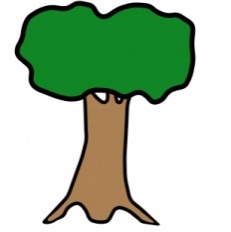 FINANCE
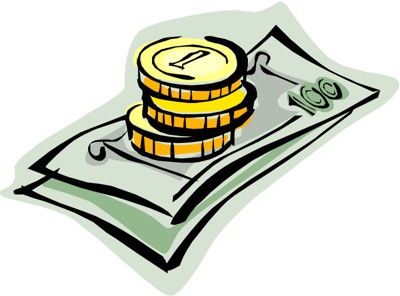 SRPŠ			700,- Kč
Třídní fond		     0,- Kč
Prac. sešity		 700,- Kč  


Jízdenky hradím z TF
ORGANIZACE
Absence – omluva možná email, telefon, sms, Bakaláři (hesla?)
Změna os. údajů – prosím hned informovat a změnit v Bakalářích
Hodnocení: bodový systém + procenta průběžně;
                        - testy posílám domů
 		  - půlka října v ŽK slovní, listopad tripartita, konec ledna  				vysvědčení 
Osobní plán – na konci září – zhodnocení na tripartitách
Žákovské portfolio – každý týden; po měsíci na webu
školní web – co zde najdu? Úvod | ZŠ Ostašov (zsostasov.cz)
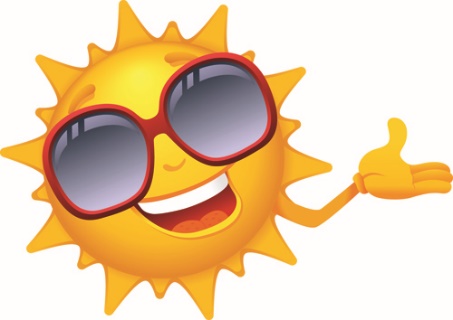 PRÁZDNINY
Podzimní: 26.- 27. 10.
Vánoční: 23.12. – 2.1.  (začínáme 3.1.)
Pololetní: 2.2.
Jarní: 26.2. - 3.3.
Velikonoční: 28.3. - 1.4.
Ředitelské volno: 29.9.
Přejeme vám hezký zbytek večera!
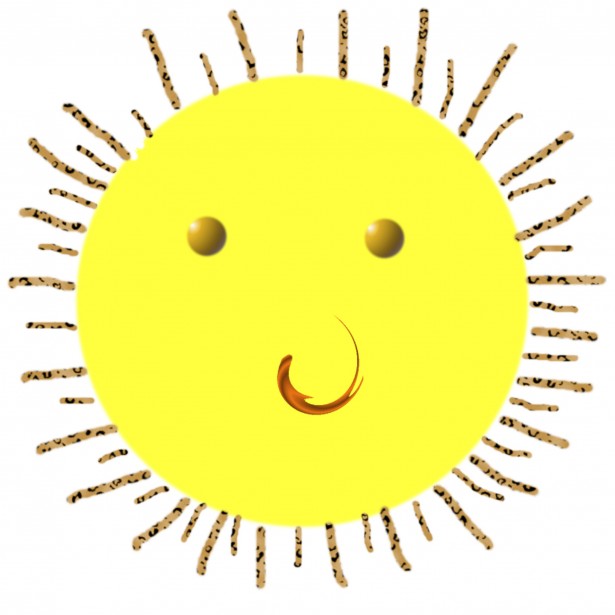 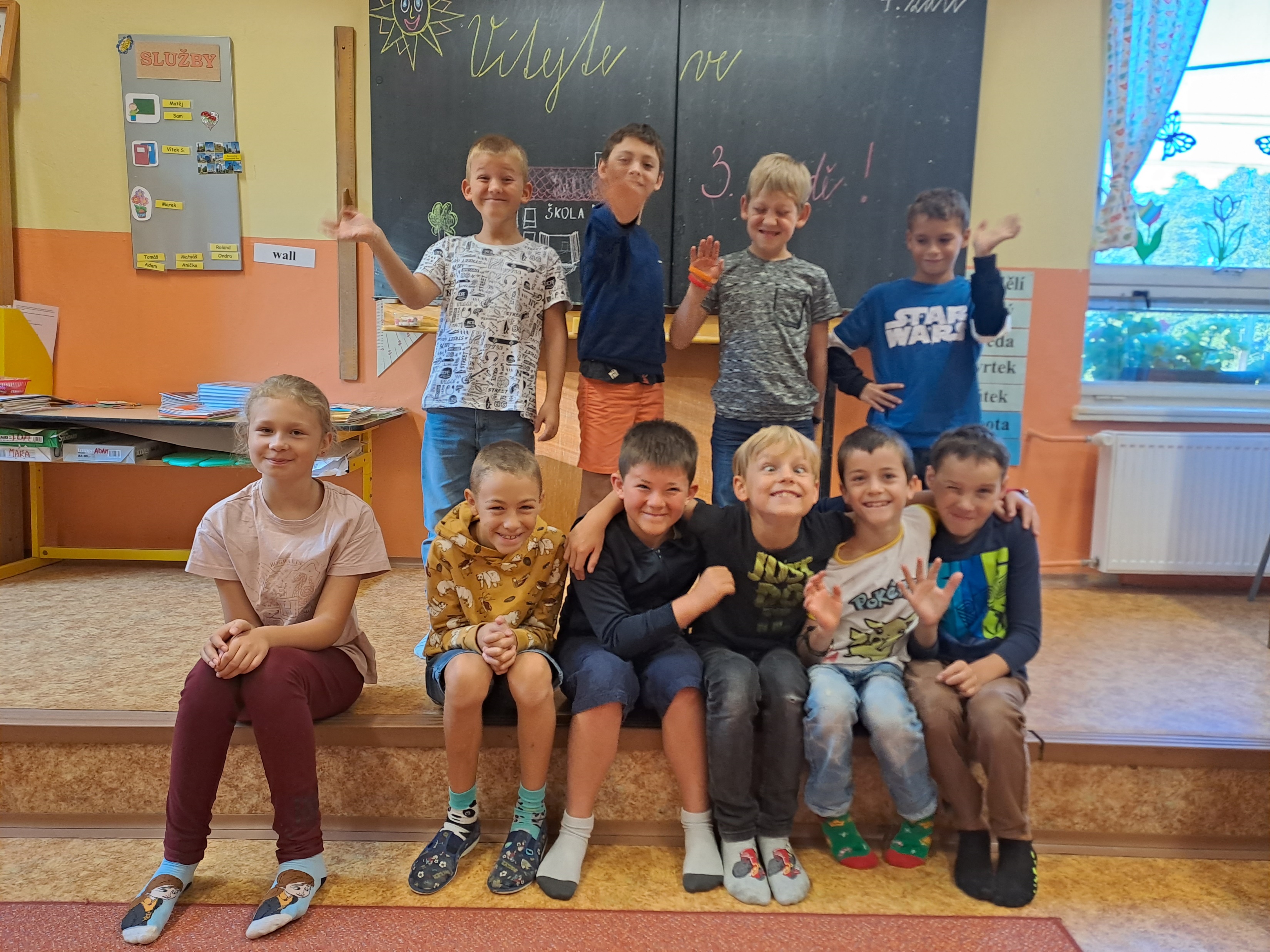